Capitalized Costs
Capitalized Costs
Used to determine the present value of a stream of revenues (capitalized worth) and/or expenses over an infinite length of time
Applicable formula (P/A, i, ∞)
Examples
Determine the amount of money required to generate an infinite number of annual payments of $5,000 each, if the interest rate is 10% per year compounded annually.
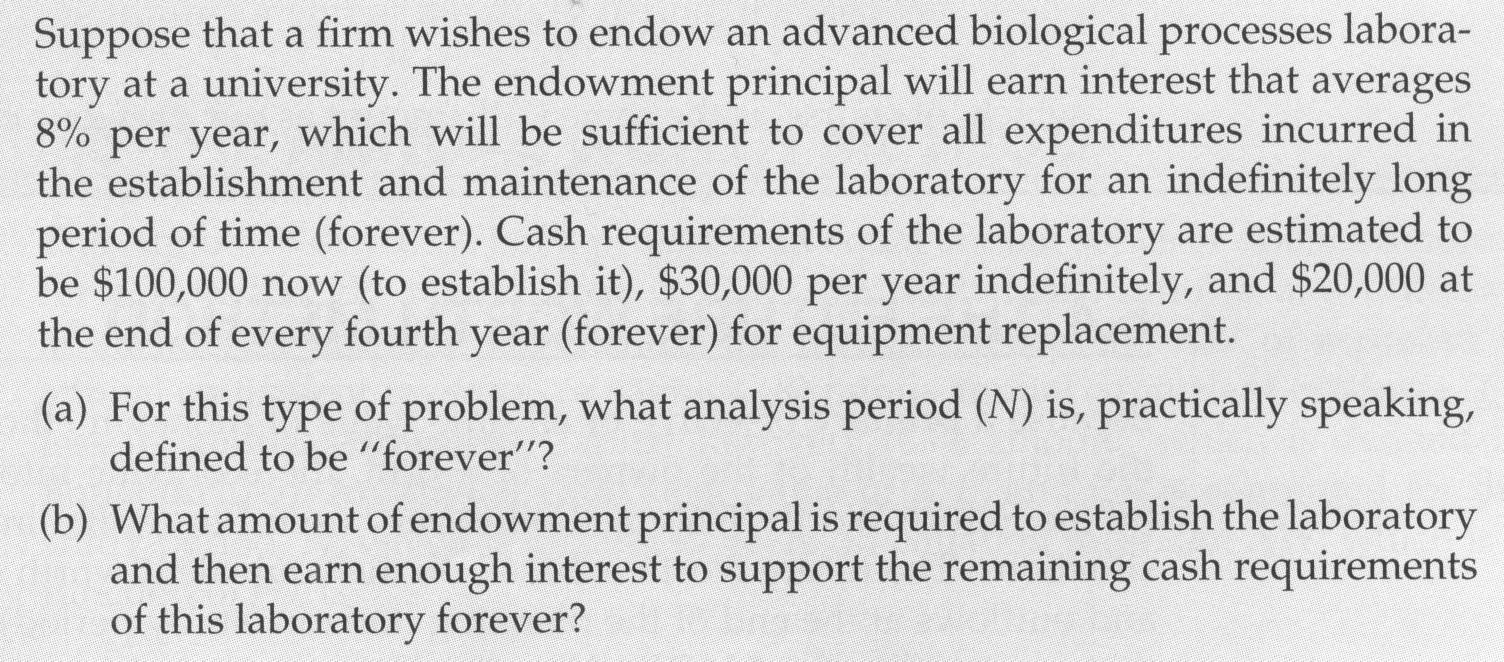